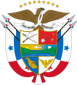 República de PanamáMinisterio de Relaciones ExterioresMinisterio de Seguridad PublicaServicio Nacional de Migración
Flujo Migratorios  Extra Continentales 
Transito por las Américas
Comisionado Rolando López Pérez
Sub  Director General de Migración
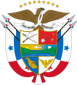 República de PanamáFlujo  Migratorio Extra Continentales en transito por las Américas
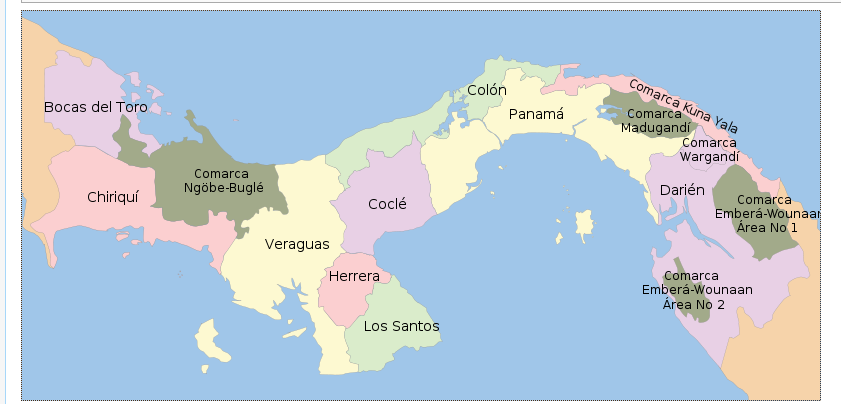 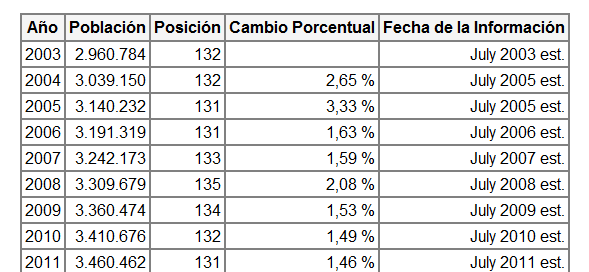 La República de Panamá
 es una franja ístmica
 con una superficie total de
 75.517 km², superficie de
 aguas territoriales: 2.210 km². 
Total: 78.200 km²
Población  Total
3,460,462 hab.
Límites
Fronteras: 555 km total;
 Colombia 225 km,
 Costa Rica 330 km.
Costas: 2.490 km.
 al Norte con el Mar Caribe, al Sur con el 
Océano Pacífico, al Este con la República de 
Colombia y al Oeste con la República de 
Costa Rica.
División Político
República de Panamá
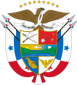 Agenda
Estadísticas de los últimos 4 años
(Países y Cantidades ) 

Lugar de aprensión  de los mismos, Sexos y Edad 
(Áreas Fronterizas- Hombres y Mujeres) 


Estadías en los Albergues 
( Periodo de Tiempos, Legislación )
Flujo Migratorio Legal por la República de Panamá: año 20113 millones 870 mil 788
Estadísticas,  Retenidos de los últimos 4 años(Países y Cantidades )
Porcentajes de los Principales Países Extra Continentales (Continentes:  África y Asia)
Aprensión de Irregulares(Lugares)
Albergados x Sexos (Hombres, Mujeres )
Rango de Edades  Destacadas ( Extra Continentales)
Detalle de Deportados por País Extra Continental
Entre el 2009 y el 2012
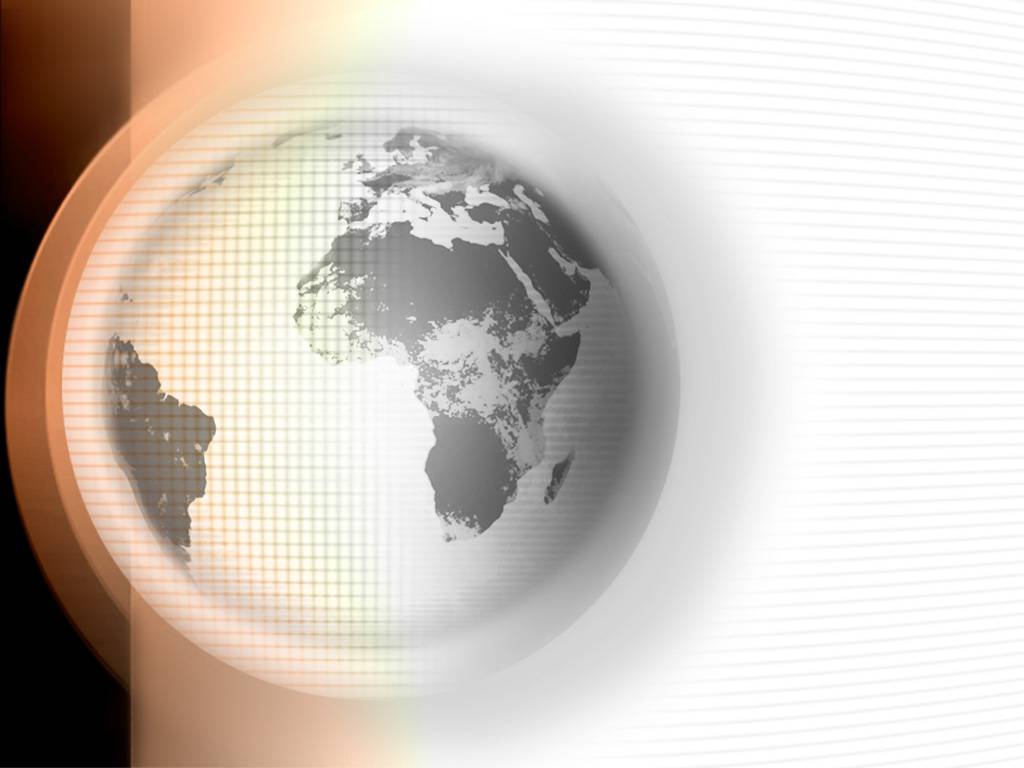 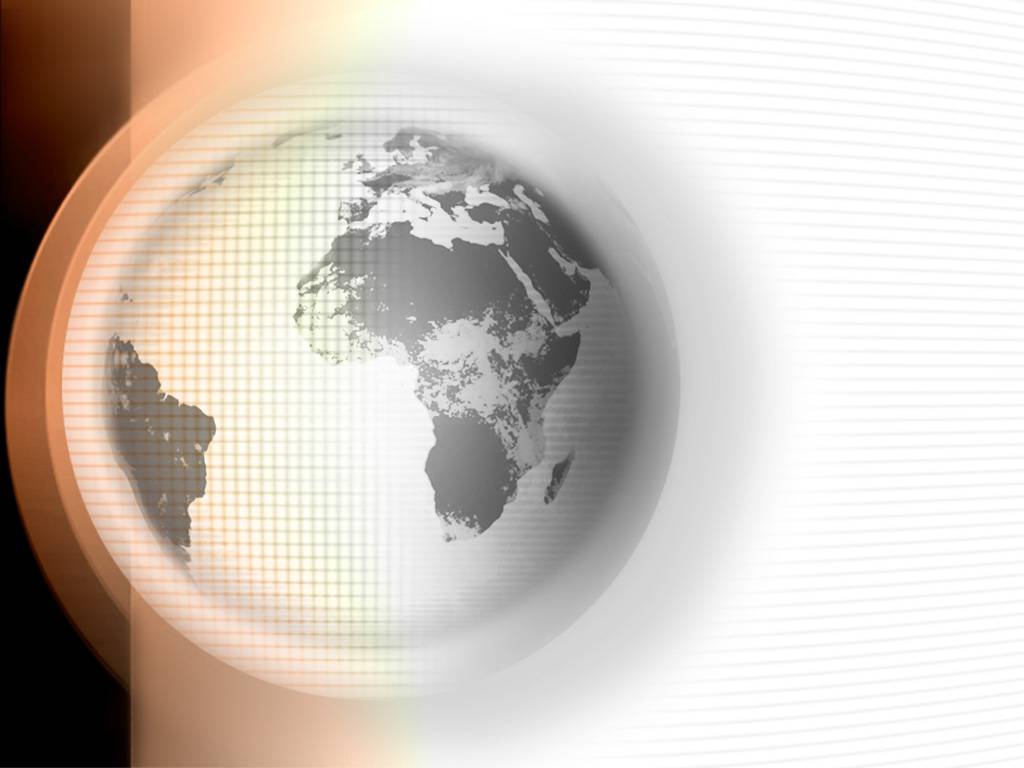 Bloque   africano
Bloque    euroasiático
ciudades de arribo de los ciudadanos
De los bloques Euroasiático y africano
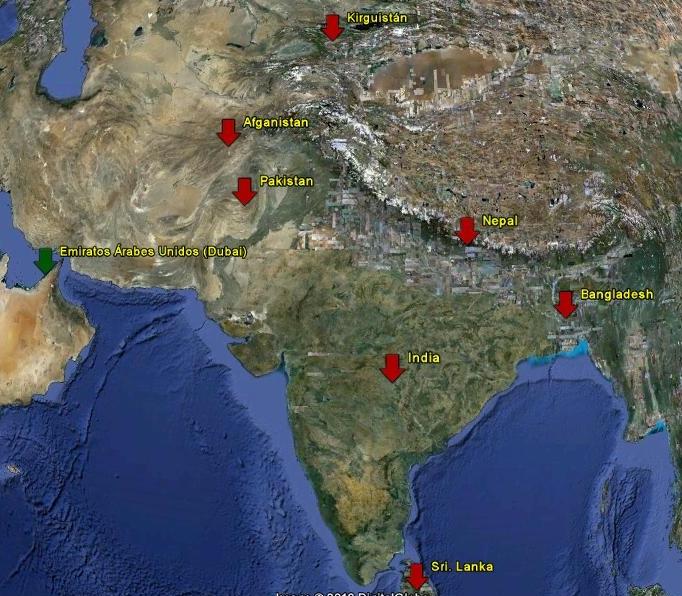 Se ha establecido que estos ciudadanos convergen vía aérea,  marítima o terrestre (dependiendo de su proximidad), en la ciudad de Dubai (Emitaros Árabes Unidos), desde donde parten vía aérea al Continente Americano (Brasil, Perú o Ecuador).
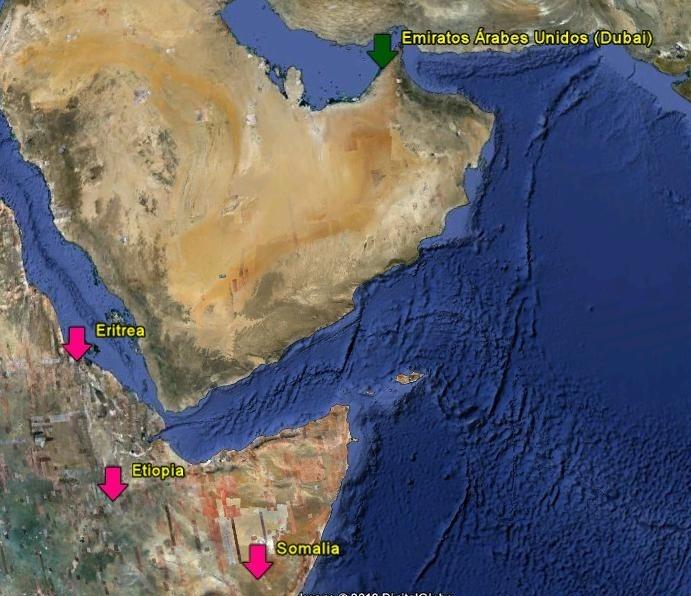 Se ha establecido que estos ciudadanos convergen vía marítima o terrestre en la ciudad de Dubai (Emitaros Árabes Unidos), desde donde parten vía aérea al Continente Americano (Brasil, Perú o Ecuador).
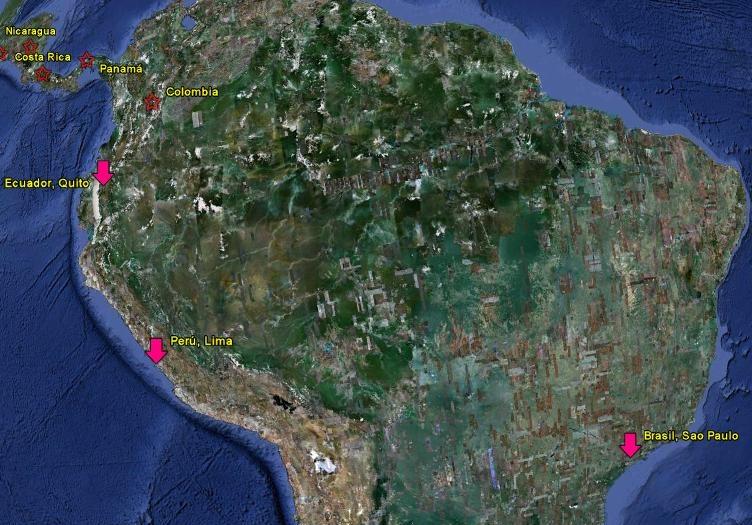 Se ha establecido que estos ciudadanos arriban a las ciudades de Sao Paulo (Brasil), Lima (Perú) y Quito (Ecuador), ciudades que cuentan con viajes internacionales desde y hacia Dubay. Posterior a su arribo inician su travesía vía terrestre por sur y centro América con destino a Estados Unidos y Canadá.
Migración de ciudadanos cubanos
Cuba – ecuador - norteamérica
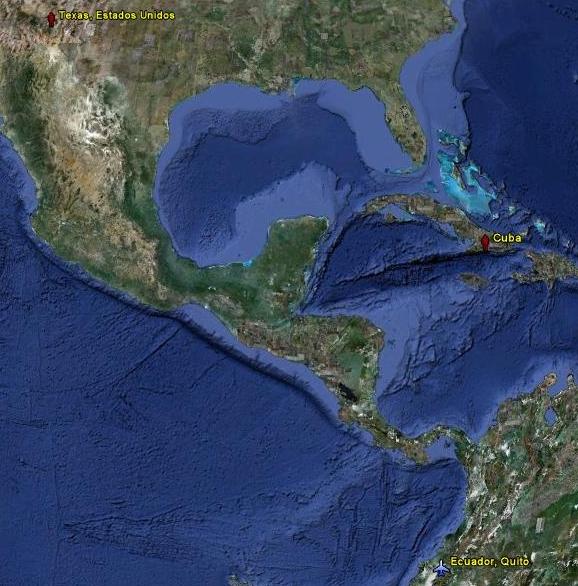 Desde la Isla de Cuba se ha establecido una nueva ruta, que es considerada menos peligrosa, para tratar de llegar a Norteamérica (USA); Esta ruta está coincidiendo con la de los migrantes Euroasiático y los Africanos. 
Según se ha establecido, estos ciudadanos logran salir de la Isla, gracias a una Carta de Solicitud que se está constituyendo en un negociado entre los denominados COYOTES y grupos de abogados que se han sumado a las asociaciones dedicadas al tráfico humano en el hermano país de Ecuador.
Recorrido desde quito (ecuador) 
Hasta panamá
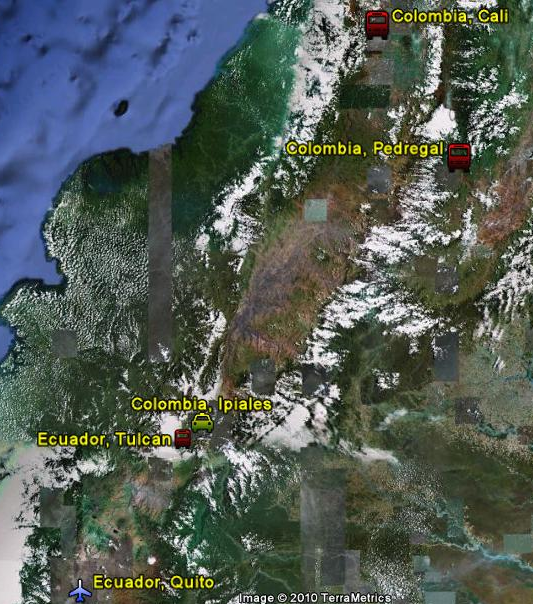 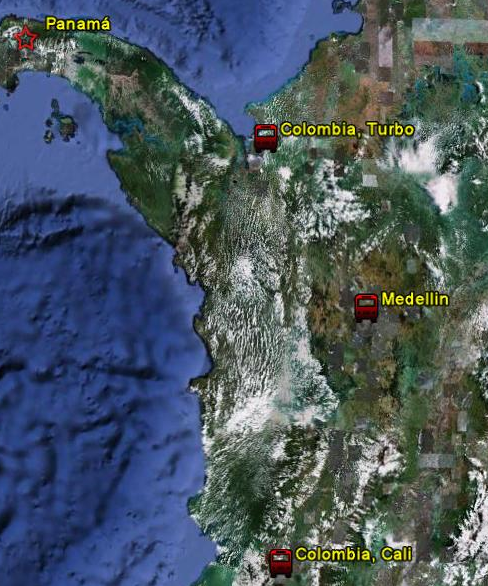 Una vez en Quito (Ecuador), inician con la travesía vía terrestre (Tulcán, Ipiales, Pedregal, Cali, Medellín, Turbo). Al momento en que se da el arribo a Turbo, se contacta con ciudadanos colombianos que les indican la trocha rural para el cruce entre Colombia y Panamá.
Recorrido desde turbo (colombia)
Hasta la ciudad de panamá
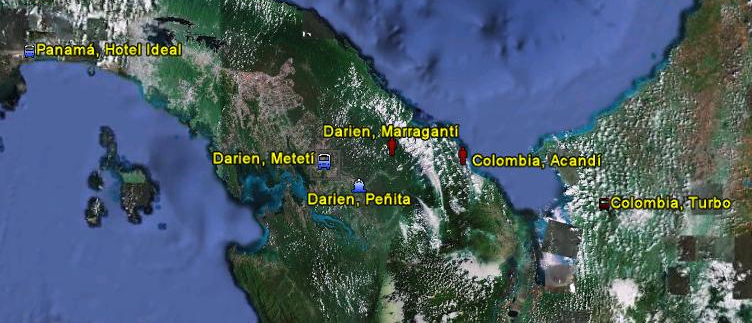 Desde Turbo (Colombia) hasta su alojamiento en Panamá (Hotel Ideal), estos ciudadanos realizan diferentes tipos de recorridos ya sea a pie, en bote, transporte público, etc. También se enfrentan a las dificultades del terreno y a las inclemencias que les presenta el tiempo, dependiendo de la época en que realicen esta travesía.
Países de transito desde ecuador 
Hasta norteamérica
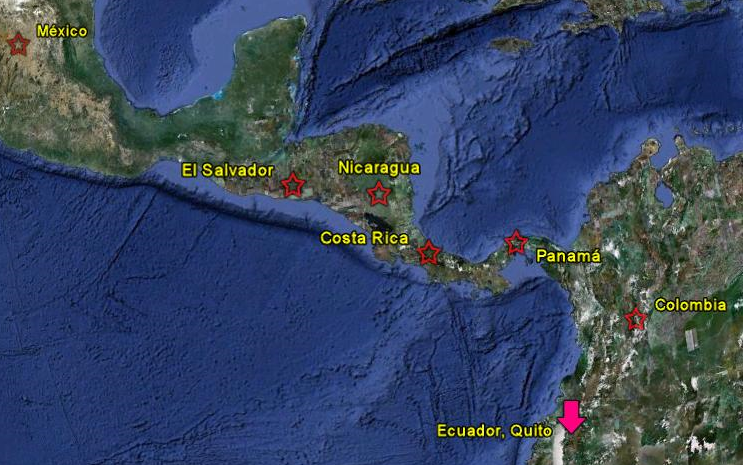 Un apoyo extra nos indica que los países de Centroamericanos son considerados como países de mero transito y que su condición final es buscar llegar a los EEUU o Canadá.
PAISES DE DESTINO (NORTEAMÉRICA)
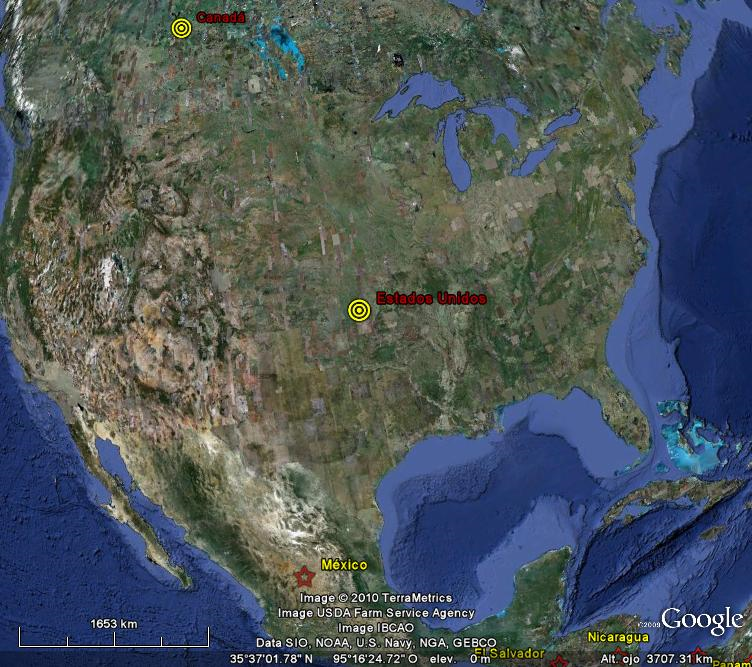 Estados Unidos y Canadá, por su economía y las supuestas posibilidades laborales son rotundamente los países receptores de este tipo de migrantes.
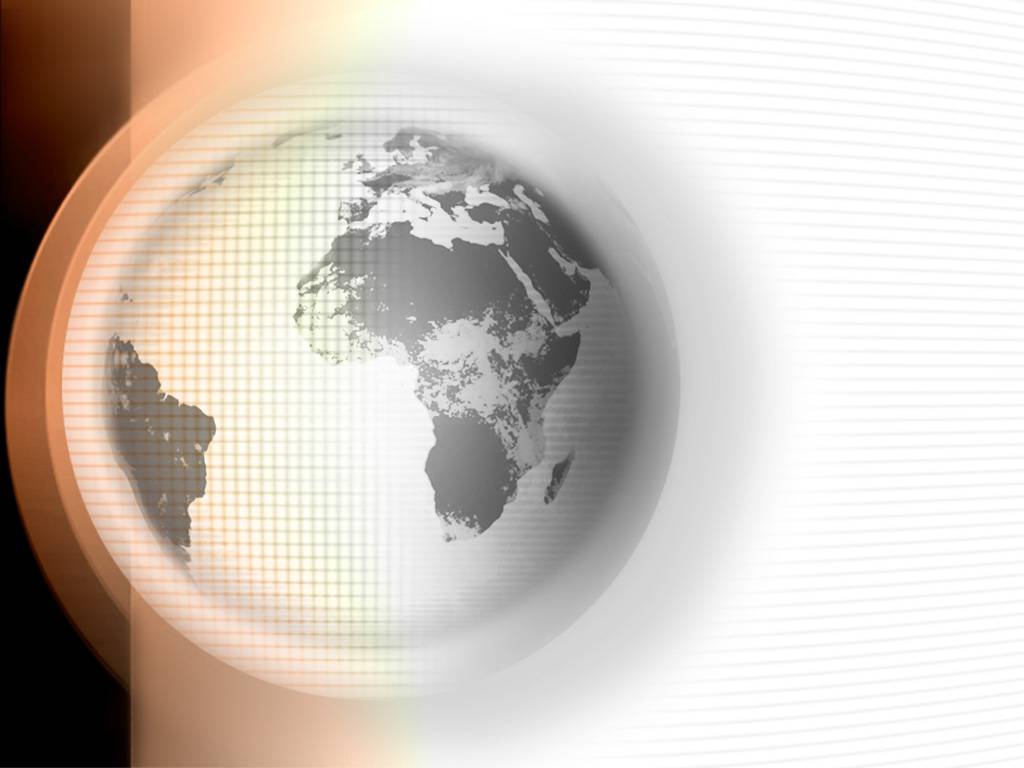 RUTA
País de origen (Eritrea, Somalia, Bangladesh, Nepal, y otros países de África y Asia), Dubái, Brasil (vía Aérea o marítima), Ecuador (vía Aérea), Perú, Colombia, Panamá, Costa Rica, Nicaragua, Honduras, Guatemala, El Salvador, México, y finalmente Estados Unidos o Canadá. 
	( este recorrido es marítimo o terrestre)
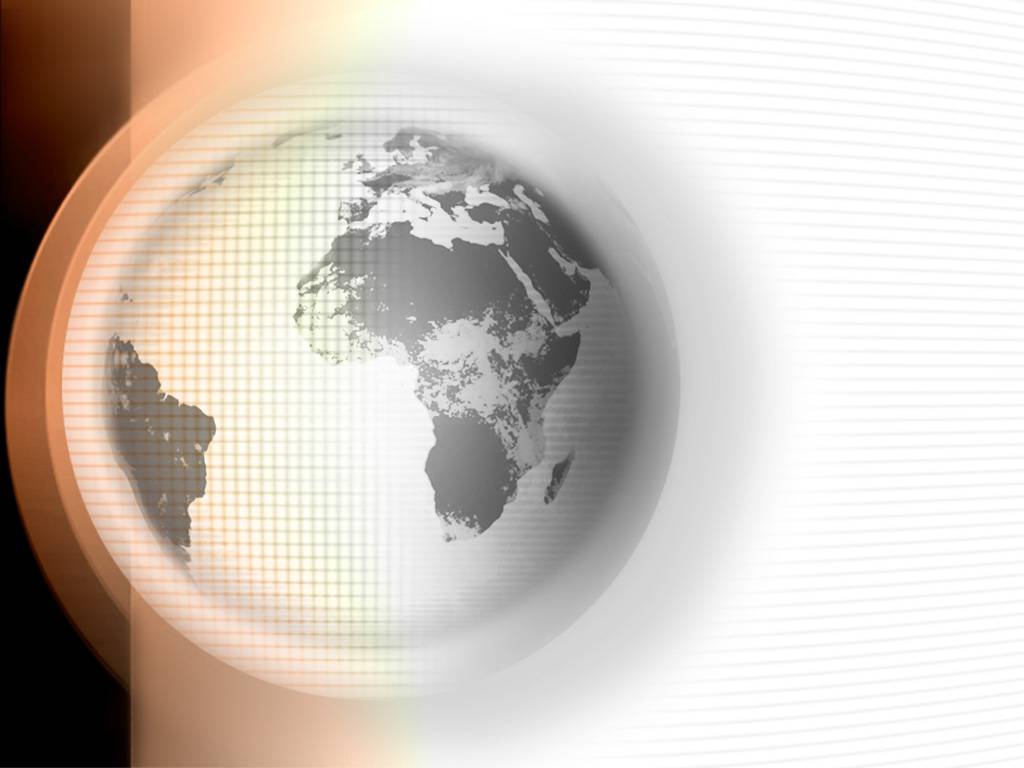 MODUS OPERANDIS DE LAS ORGANIZACIONES DEDICADAS A ESTA ACTIVIDAD ILÍCITA
Reclutan a   las personas en los países de origen (Eritrea, Somalia, Bangladesh, etc.).
Del país de origen los trasladan hasta Dubái. 
De Dubái, son transportado vía aérea hasta  Brasil o Ecuador,  o marítima hasta Brasil.
Un represéntate de  la organización los recibe y les facilita toda la tramitación en cada uno de los países que ellos utilizan como ruta hasta llegar al país de destino.
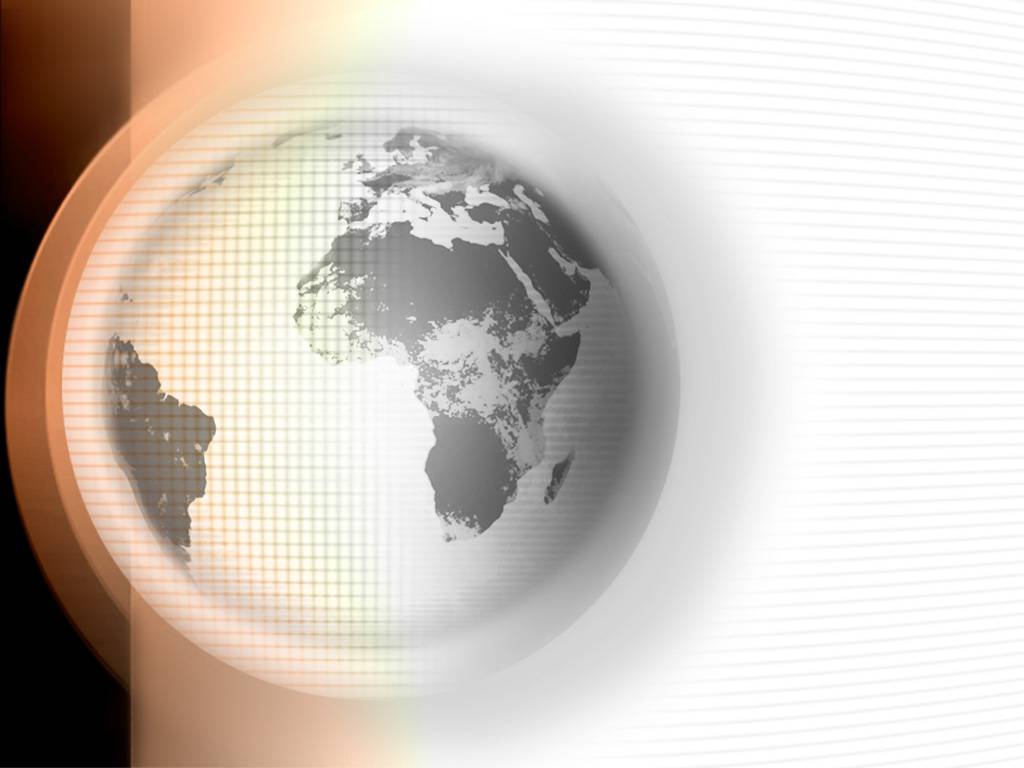 MODUS OPERANDIS DE LAS ORGANIZACIONES DEDICADAS A ESTA ACTIVIDAD ILÍCITA
Instruyen a los migrantes transnacionales para que una vez lleguen  a Brasil o Ecuador, se deshagan  de sus documentos de identidad personal (pasaporte).
Instruyen a los migrantes para que den  nombres diferentes o falsos a las autoridades respectivas,  cada vez que cruzan una frontera.
Se aprovechan de la supresión de visas de Ecuador y Perú para ingresar a estos ciudadanos.
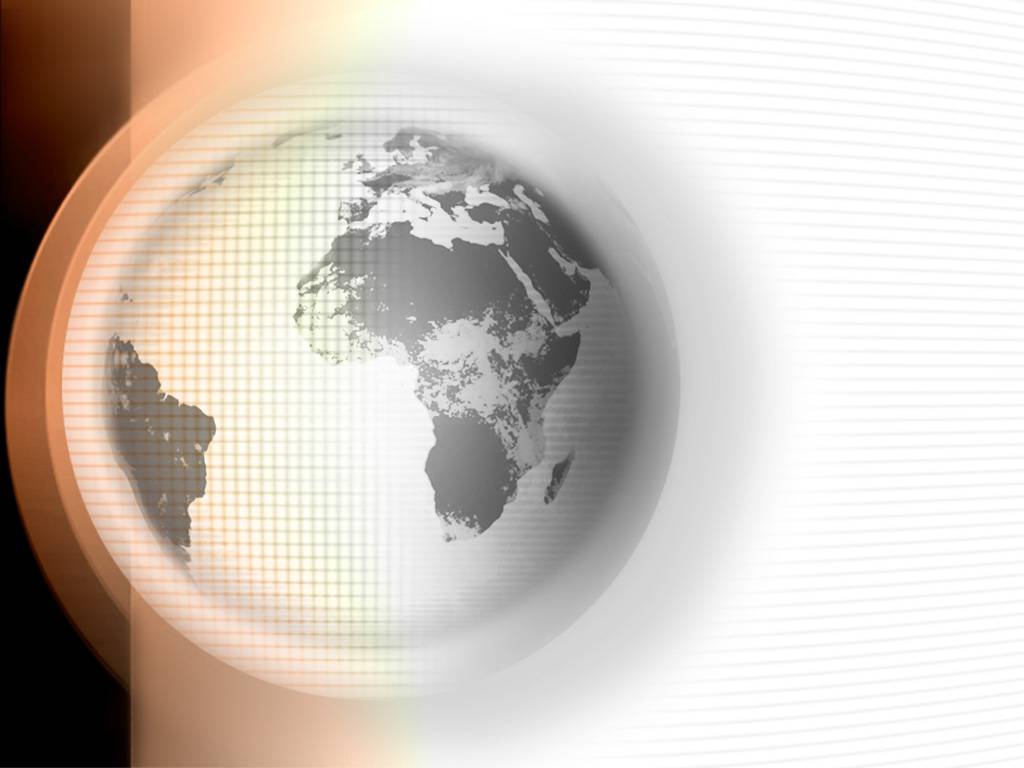 MODUS OPERANDIS DE LAS ORGANIZACIONES DEDICADAS A ESTA ACTIVIDAD ILÍCITA
Cuentan con coyotes,  abogados, hoteles y demás logística  en cada uno de los países de América  que son utilizados como tránsito, por estas personas, hasta llegar al o los países   de destino.
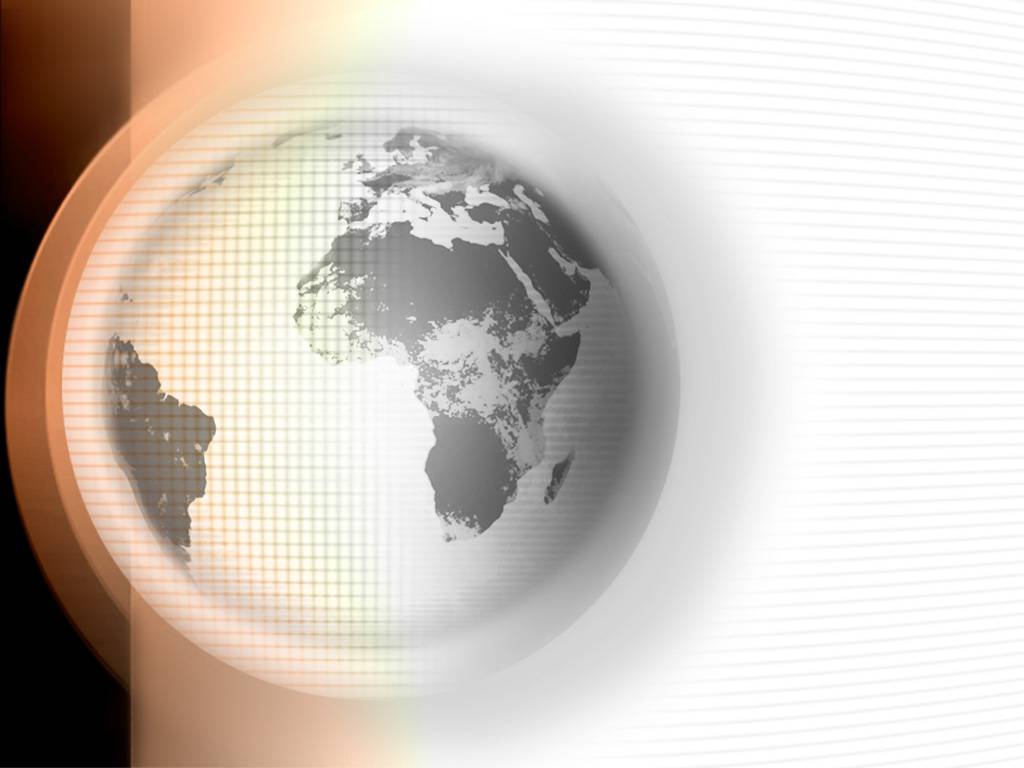 VISTAS FOTOGRÁFICAS DE CIUDADANOS DE BANGLADESH QUE CORROBORAN  LO ANTES EXPUESTO
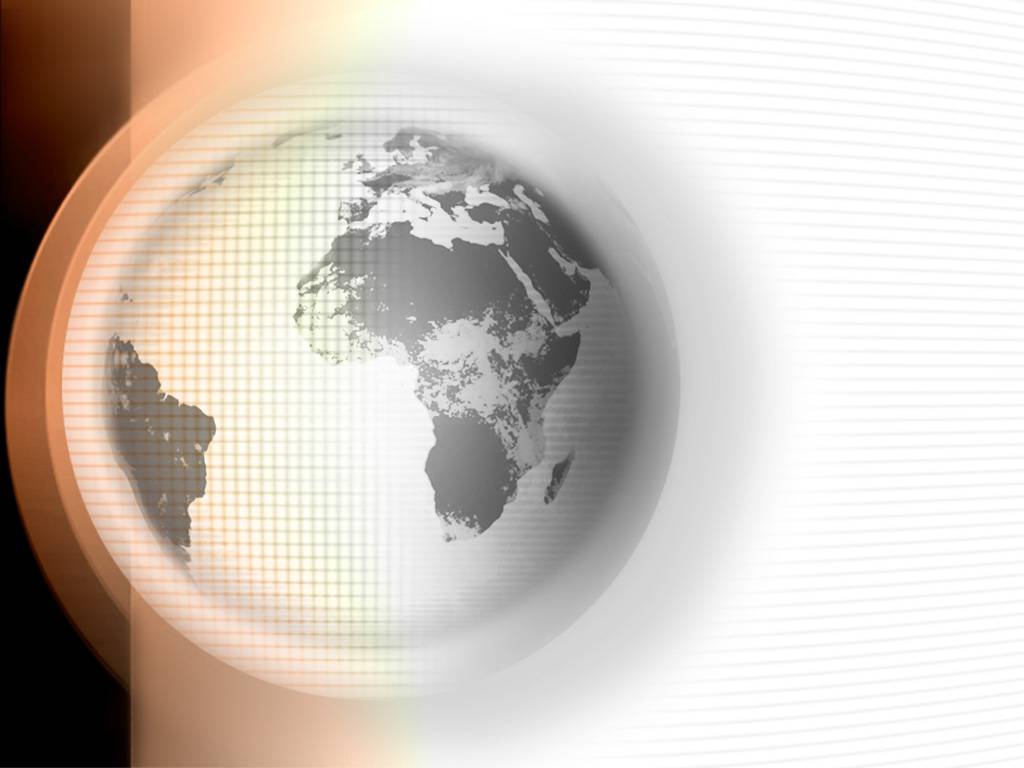 VISTA DE EMIGRANTE 
DUBÁI
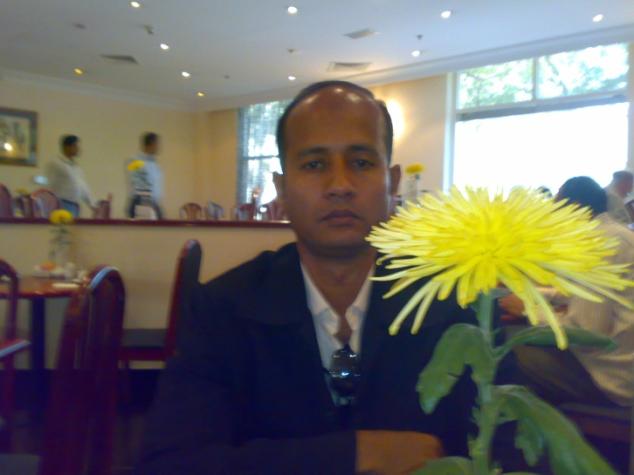 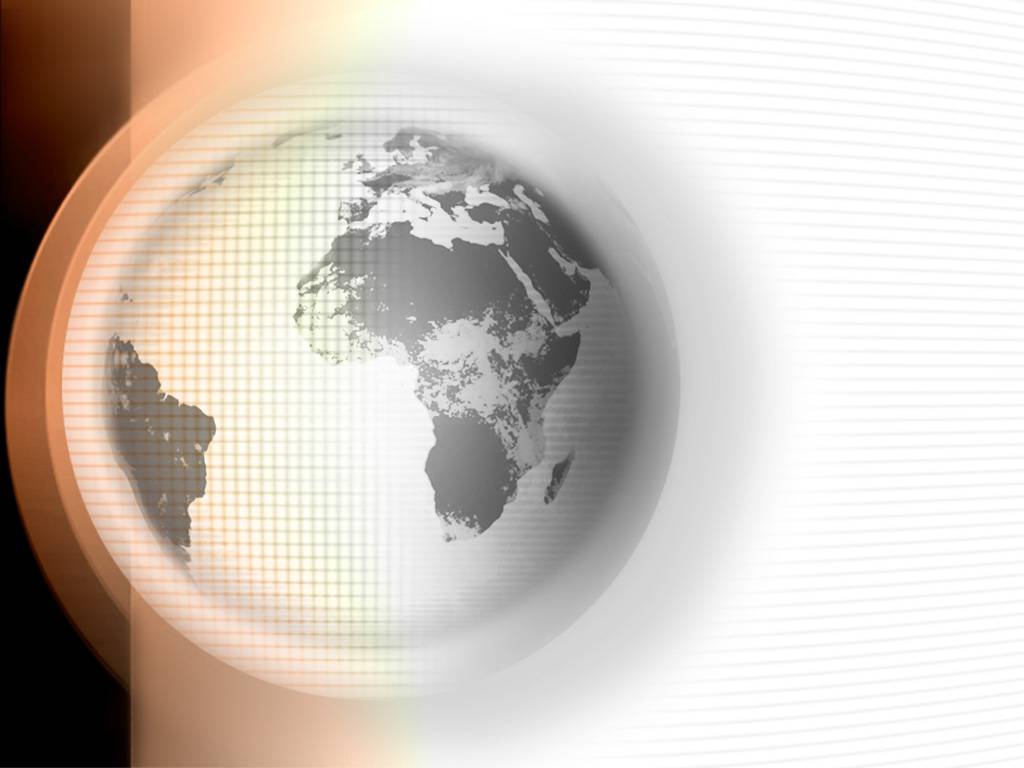 VISTA DE EMIGRANTE 
SAO PAOLO (BRASIL)
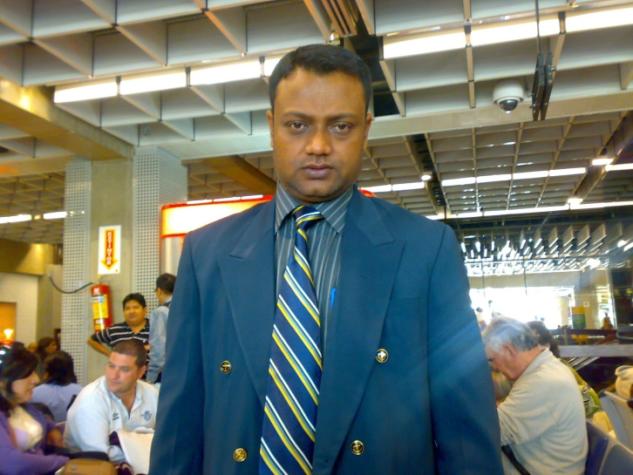 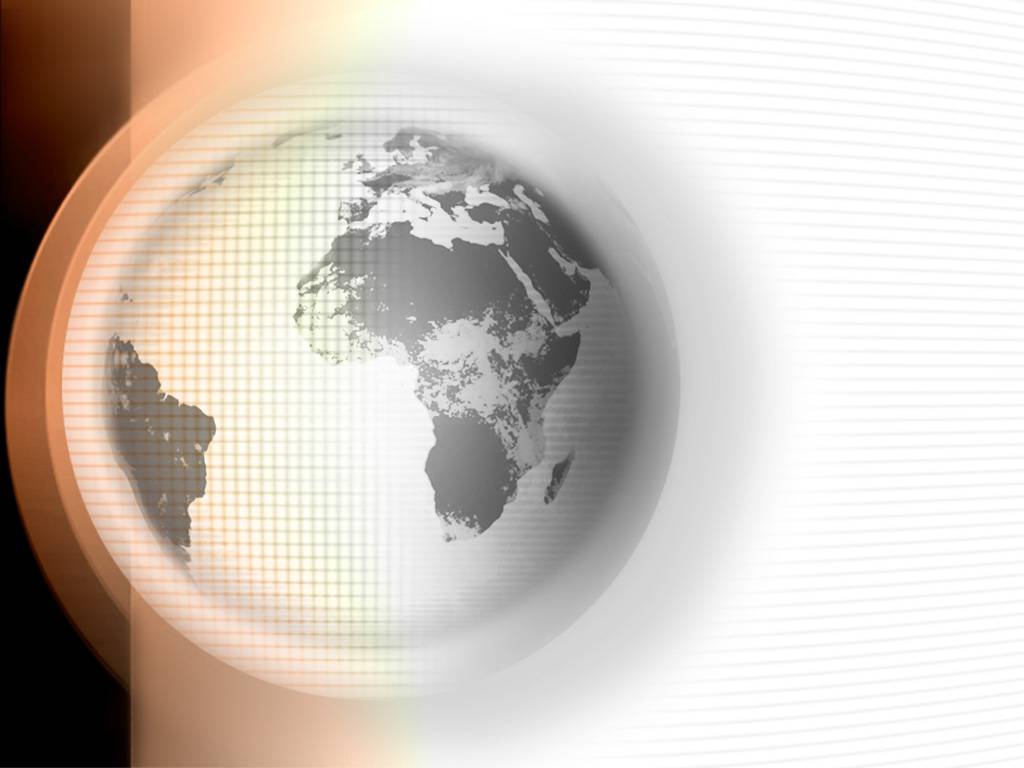 VISTA DE EMIGRANTES EN EL AEROPUERTO DE LIMA (PERU)
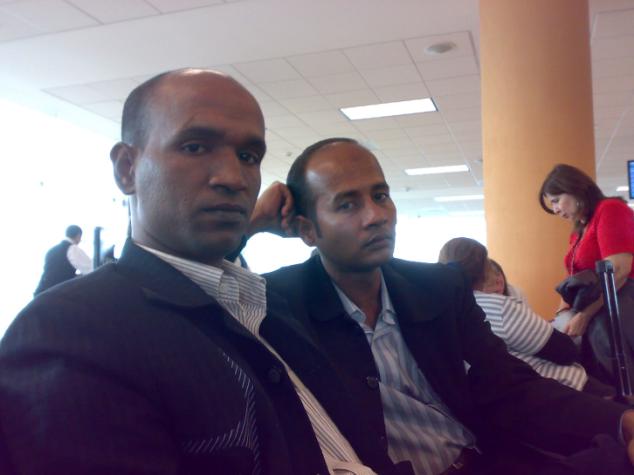 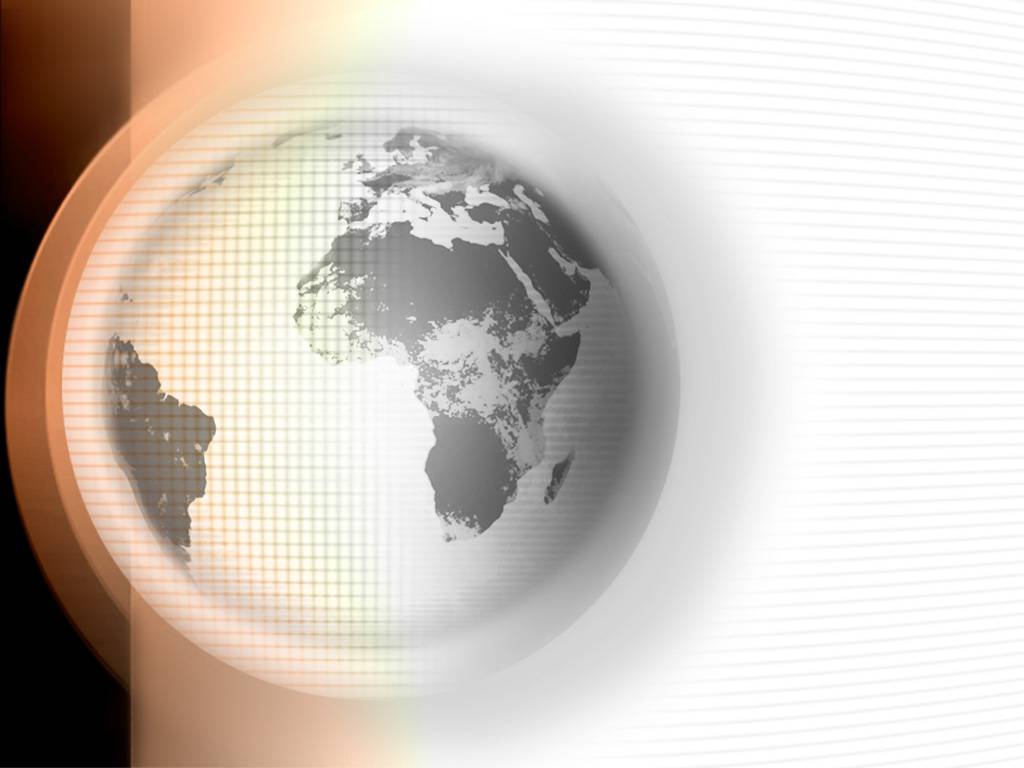 VISTA DE EMIGRANTES EN
ECUADOR, ACOMPAÑADOS DE UNA CIUDADANA DE ESE PAIS
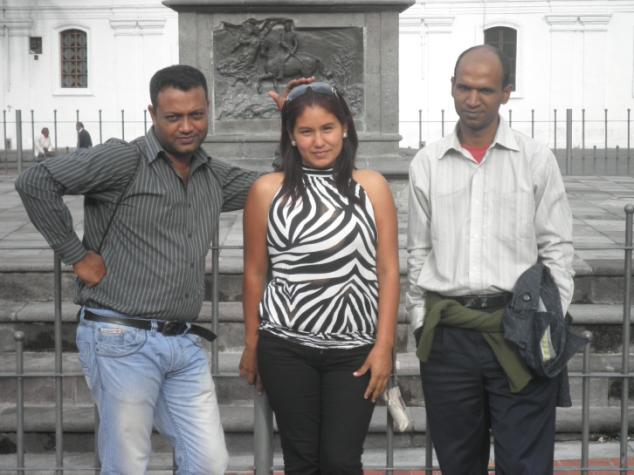 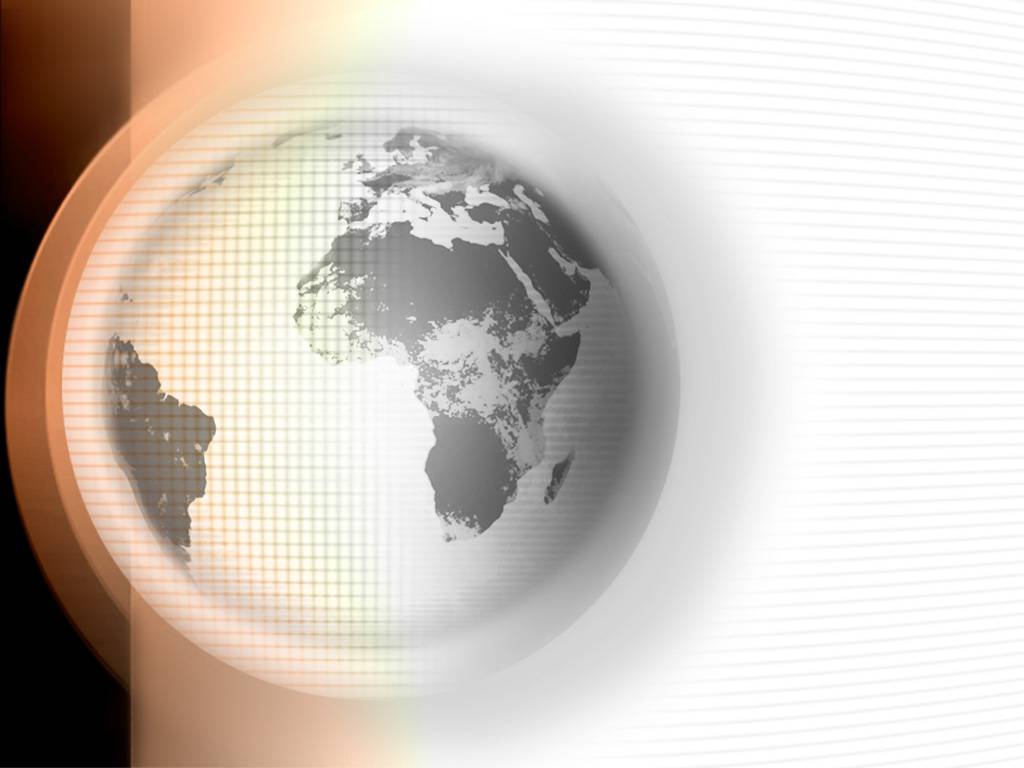 DESGASTE FÍSICO DE UN MIGRANTE 
ECUADOR - PANAMÁ
ECUADOR
PANAMÁ
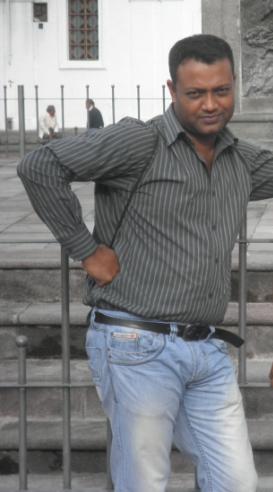 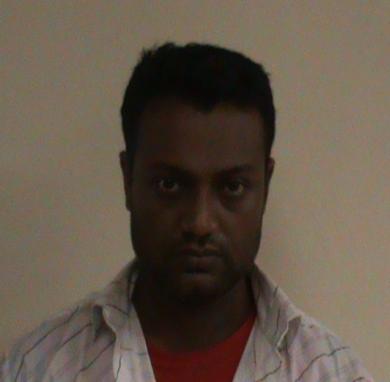 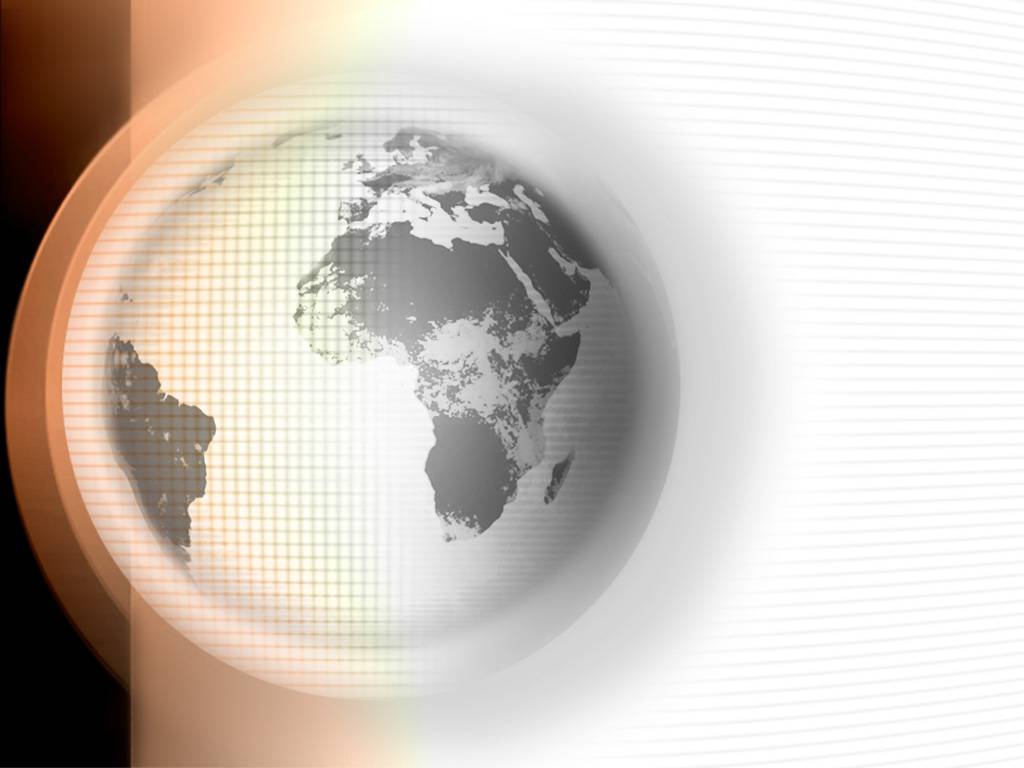 SUPOSICIONES
Que estén huyendo de sus países de origen por los constantes conflictos armados y otros problemas sociales.
Que familiares que ya residen en nuestro continente les estén financiando el viaje.
Que se hayan percatado de la condición o trato especial que les da las Naciones   Unidas.
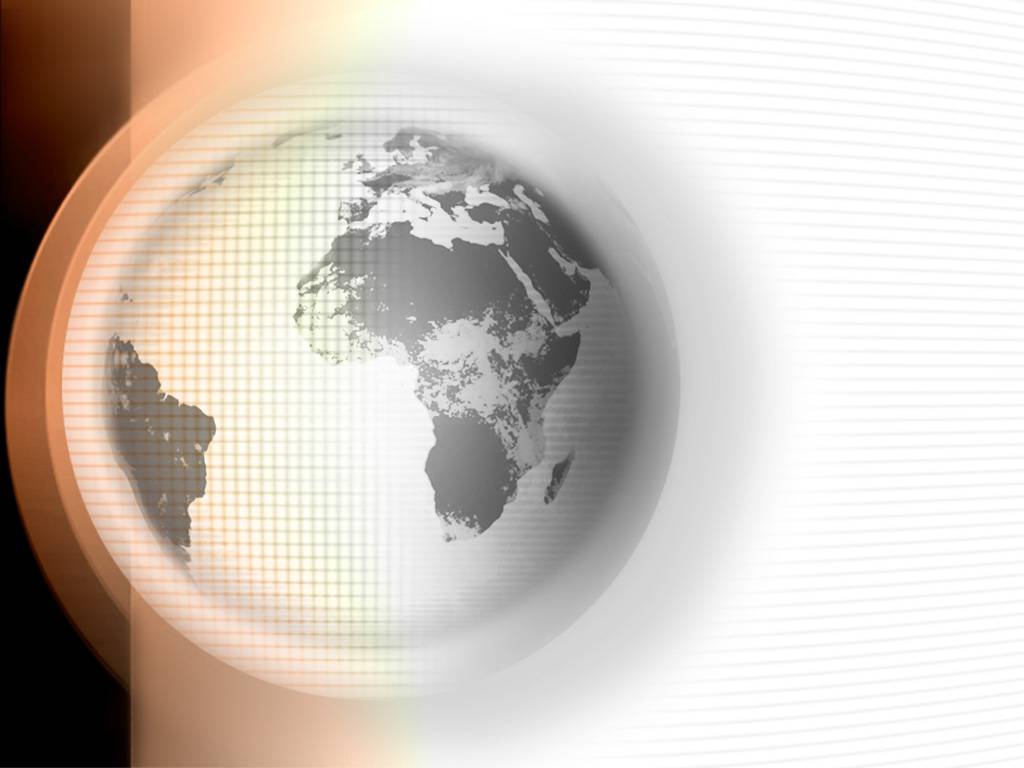 SUPOSICIONES
Que sean de otras nacionalidades y se estén aprovechando de la condición especial de los países en mención.     	
Que hayan terroristas infiltrados con fines específicos en nuestro país o en otras naciones.
Que estén buscando  mejores oportunidades de vida.
Que tengan como puente o plataforma  nuestro país.
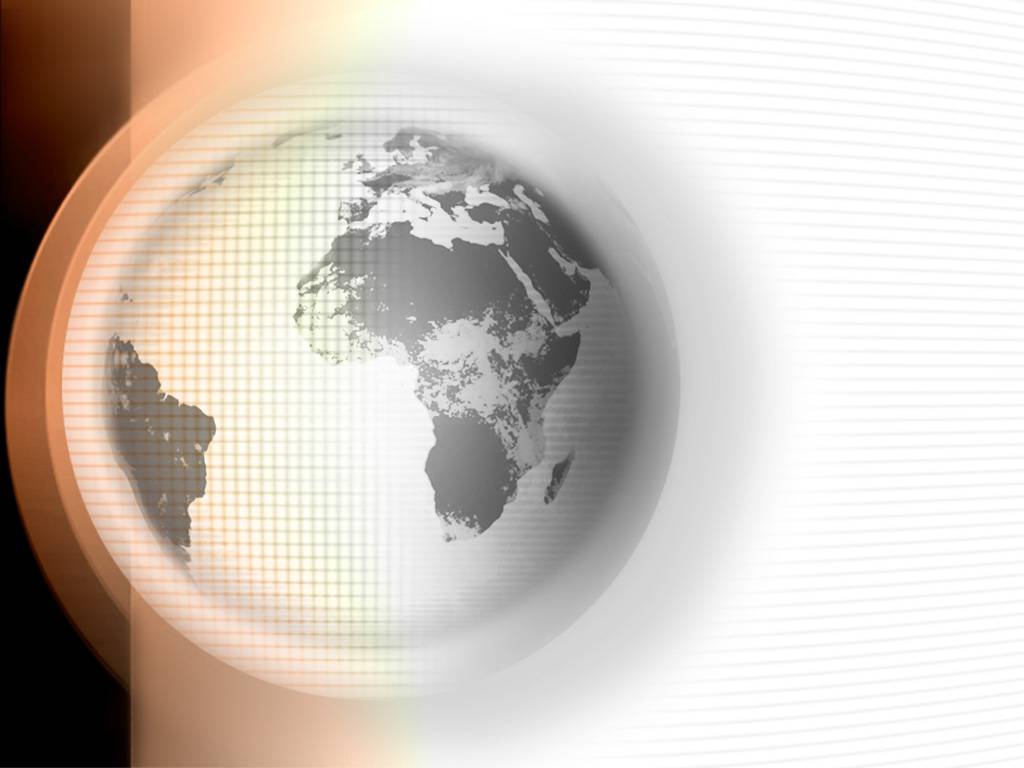 Muchas gracias